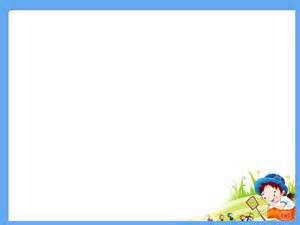 履歷表
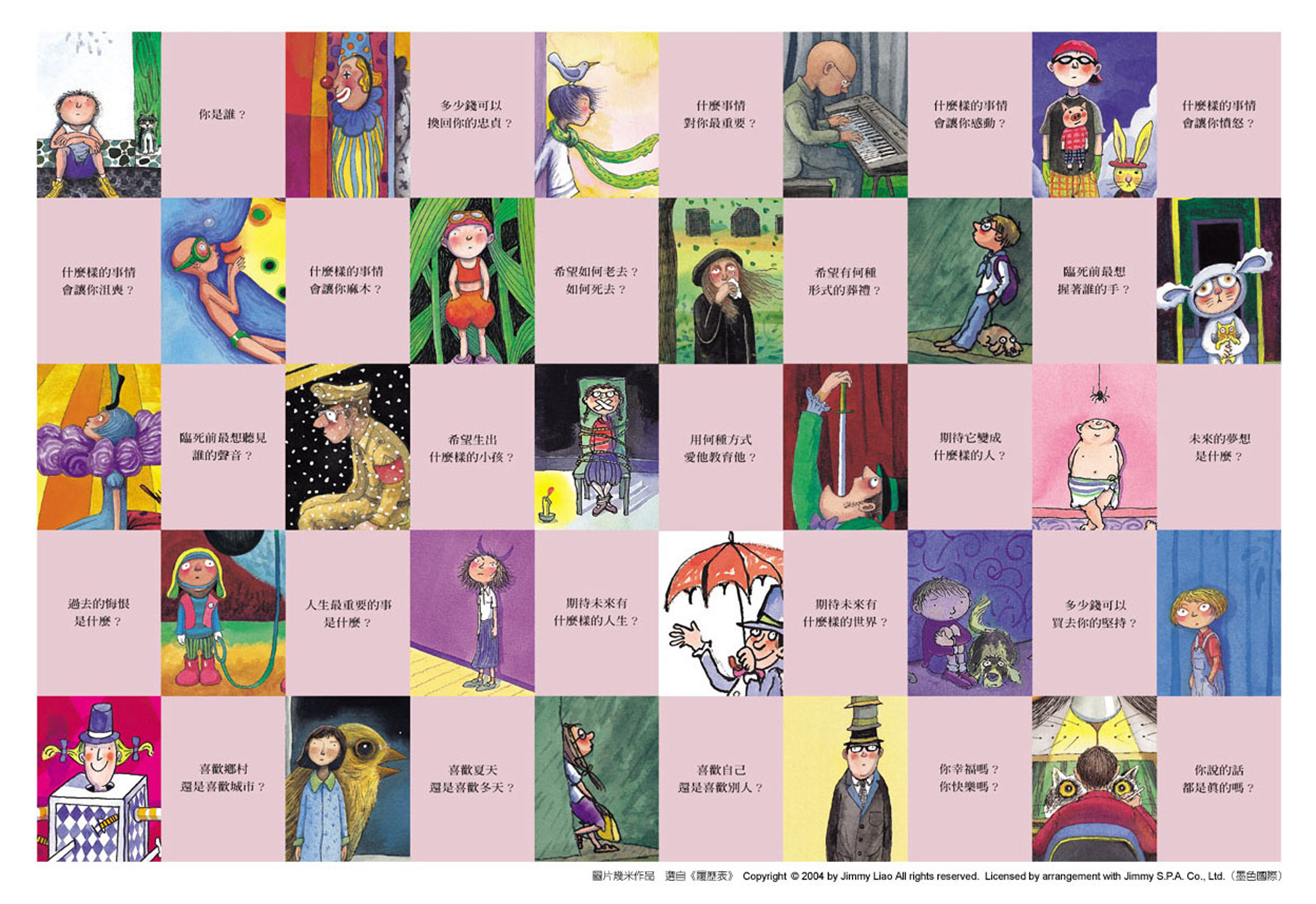 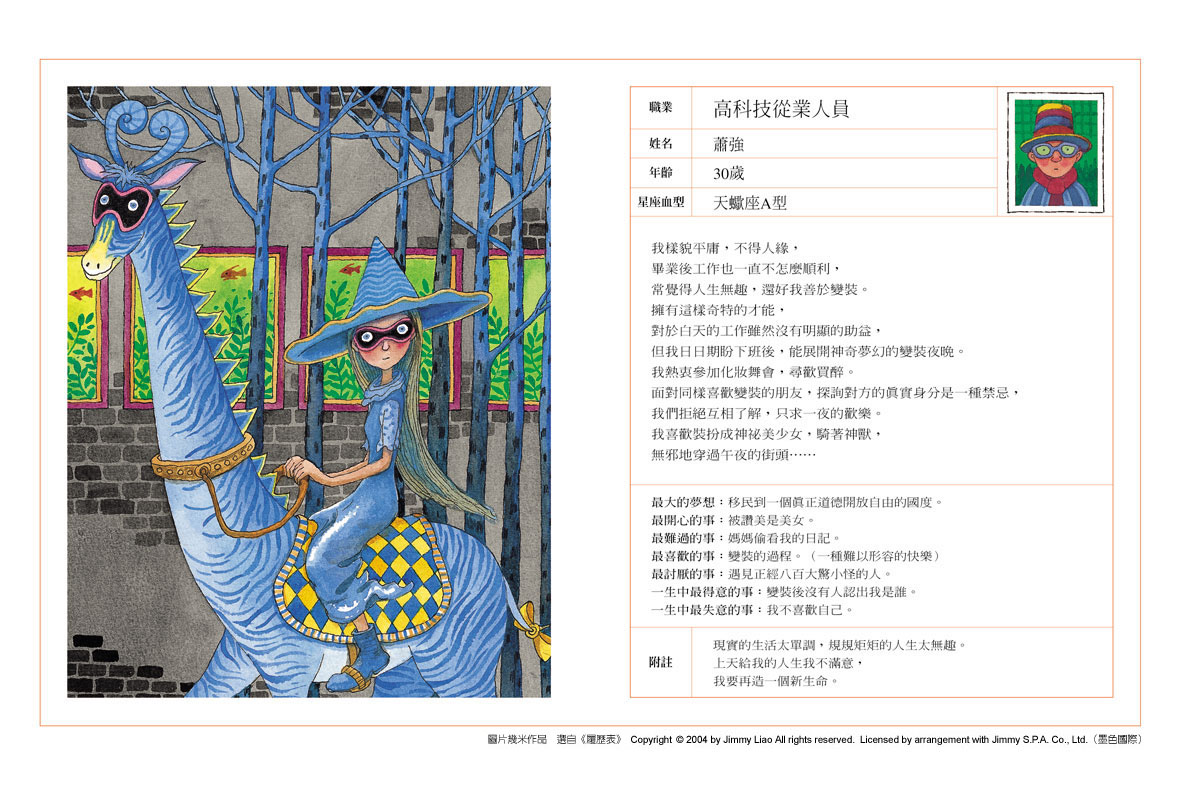 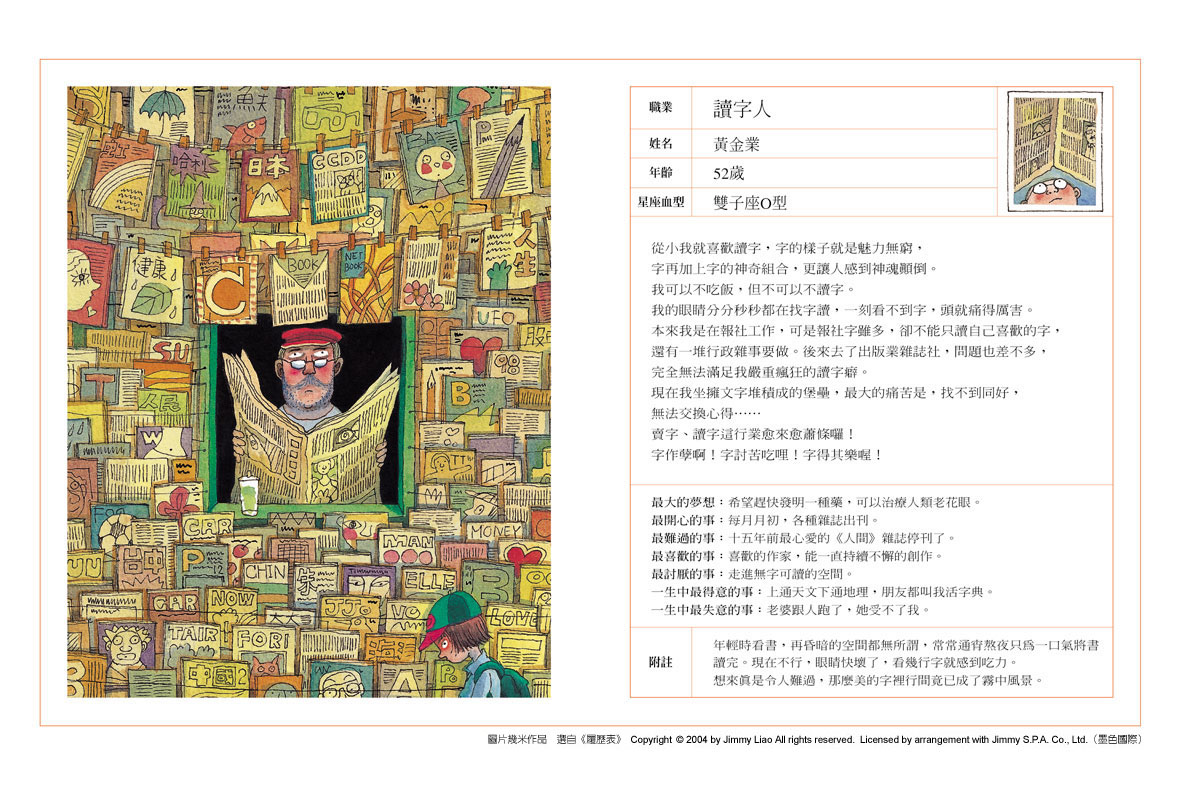 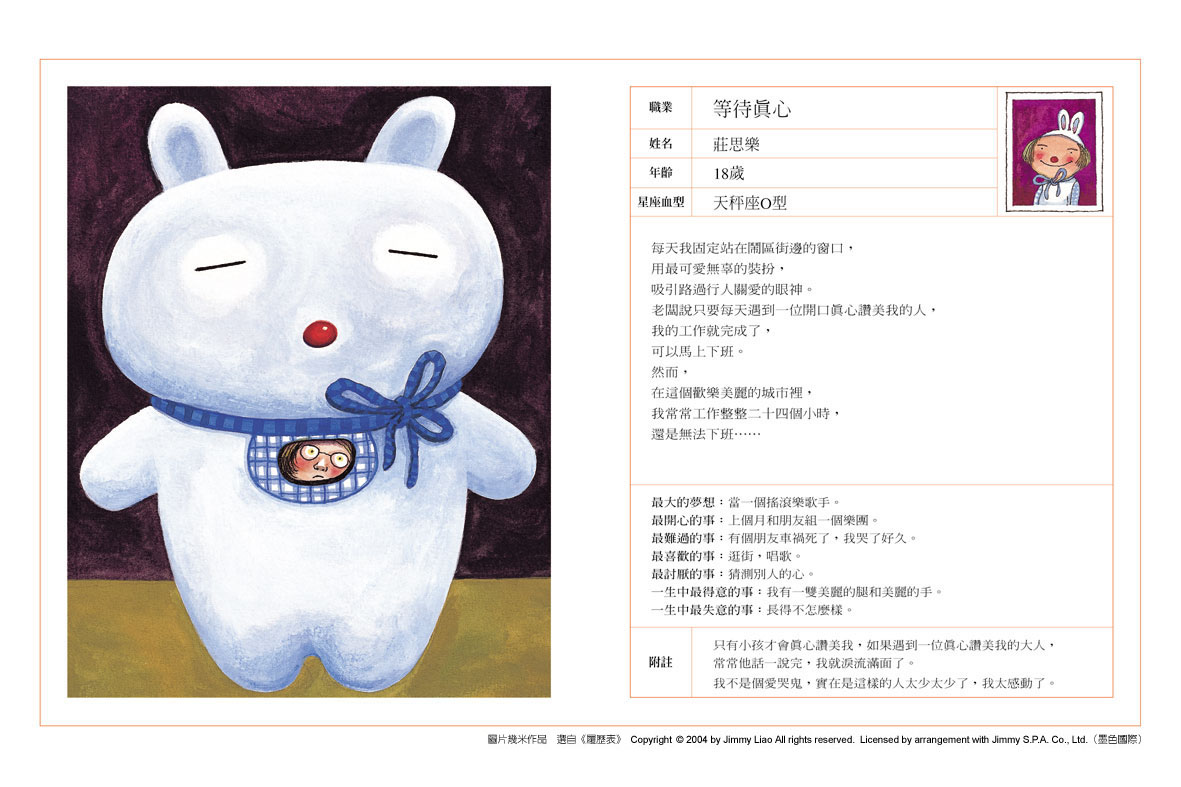